Žiaci, ak niektorí nemáte poznámky z témy STONKA, napíšte si ich, prípadne doplňte prostredníctvom tejto prezentácie. V závere tejto prezentácie sa nachádzajú úlohy na precvičenie aj s výsledkom. STONKA
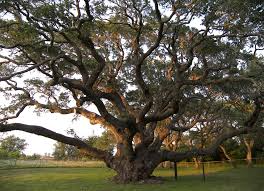 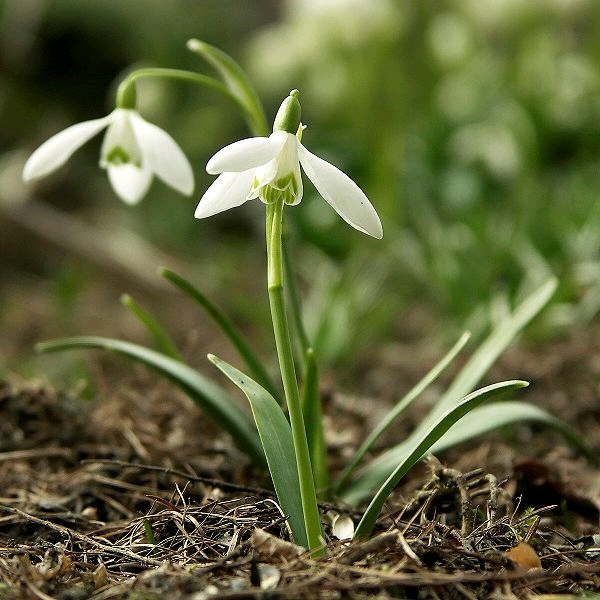 Stonka je nadzemný orgán, rastie zvislo nahor
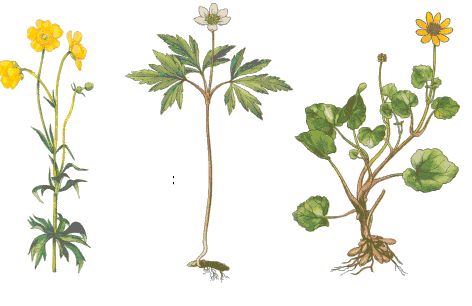 stonka bylín je dužinatá
 (iskerník, púpava)
			           stonka drevín je drevnatá
                                         (kmeň+ koruna z konárov)
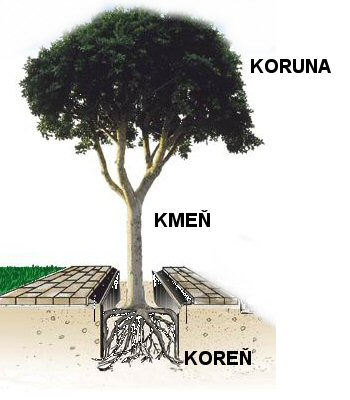 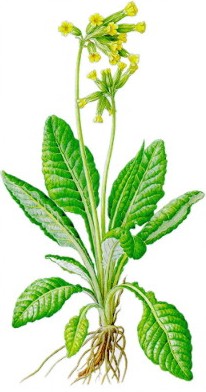 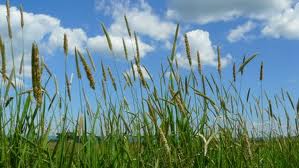 Funkcie stonky
Vyrastajú na nej listy, kvety, plody
Spája korene s listami 
Prúdia v nej roztoky látok dvoma smermi
Niektoré rastliny sa stonkou 
     nepohlavne rozmnožujú
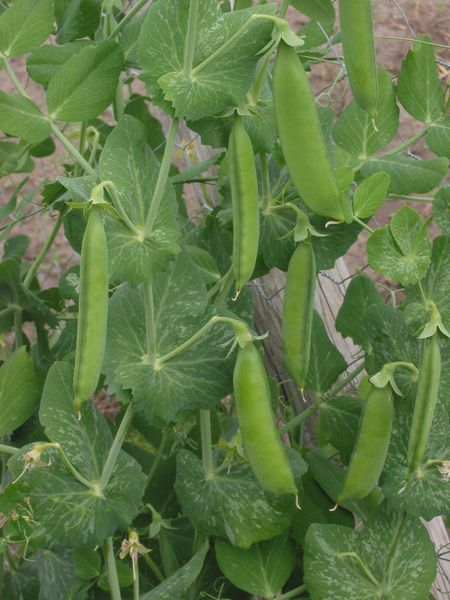 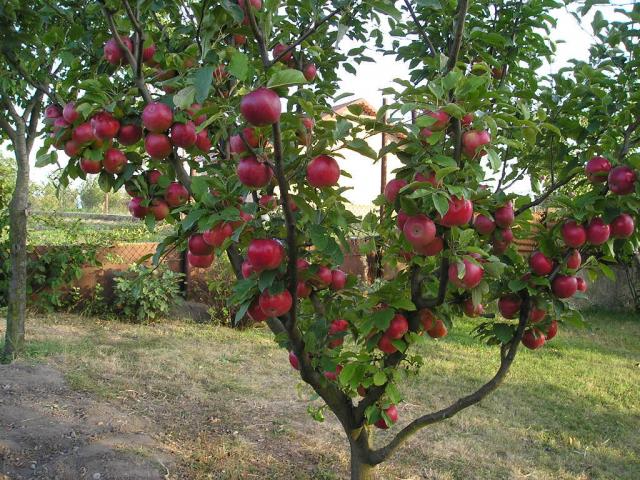 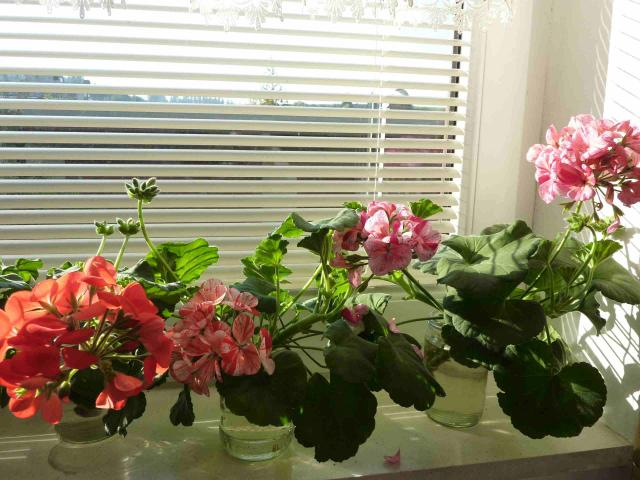 Roztrieď stonky rastlín na drevnaté a dužinaté
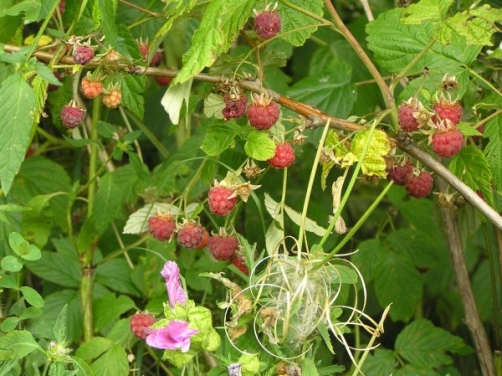 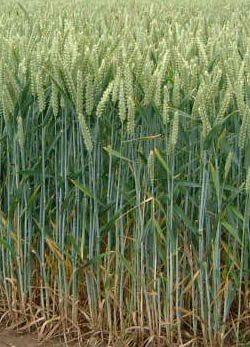 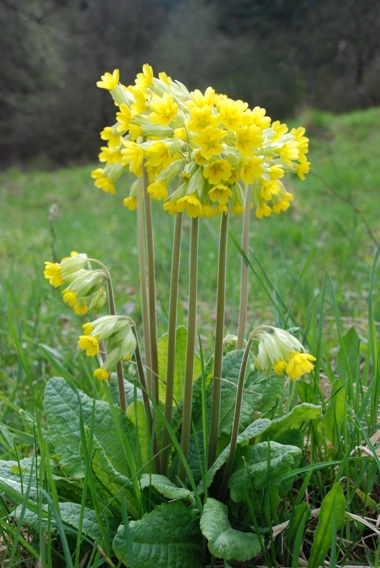 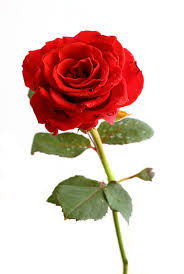 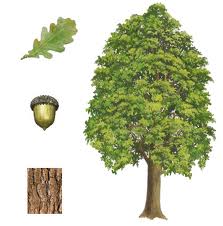 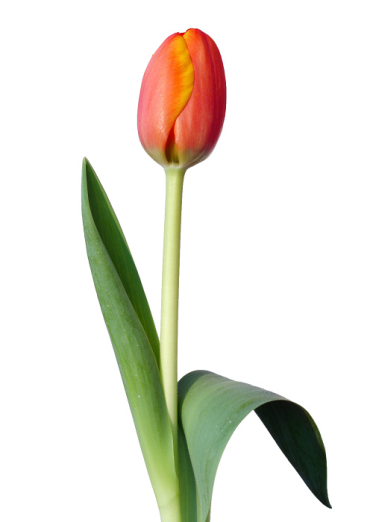 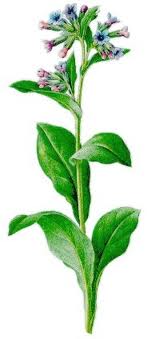 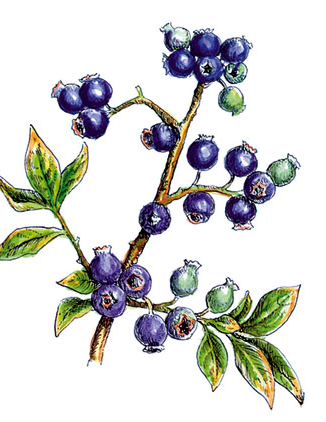 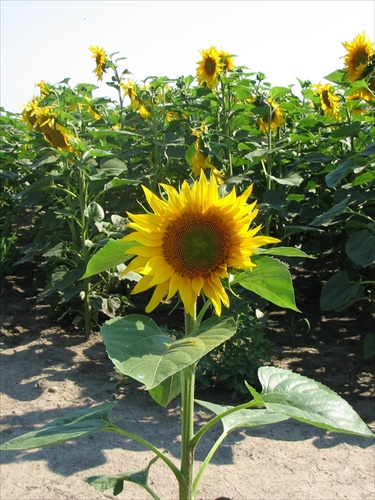 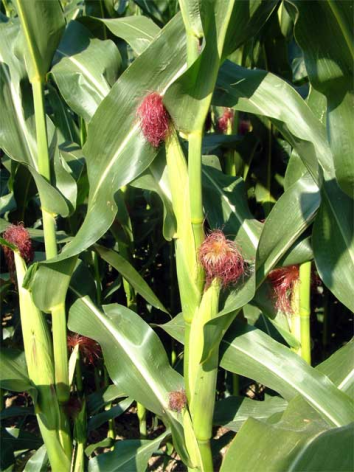 Stavba stonky bylín:
POKOŽKA
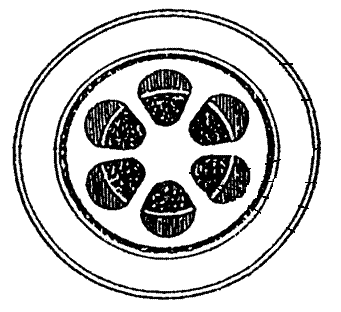 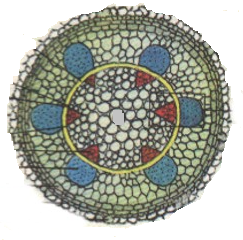 DUŽINA
CIEVNE ZVÄZKY
lyko
drevo
Cievne zväzky
Majú drevnú a lykovú časť
Prúdia nimi roztoky látok dvoma smermi
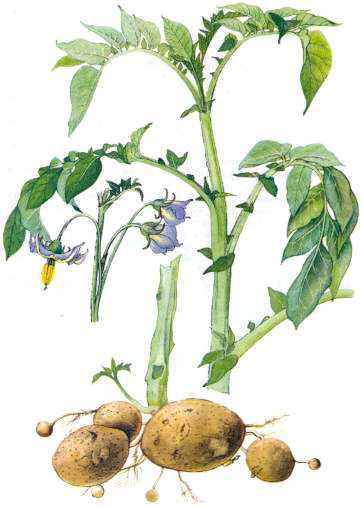 LYKOVÁ ČASŤ
vedie organické látky (cukor, škrob) z listu do koreňa
DREVNÁ ČASŤ
vedie anorganické látky (živiny)
z koreňa do  listov, kvetov
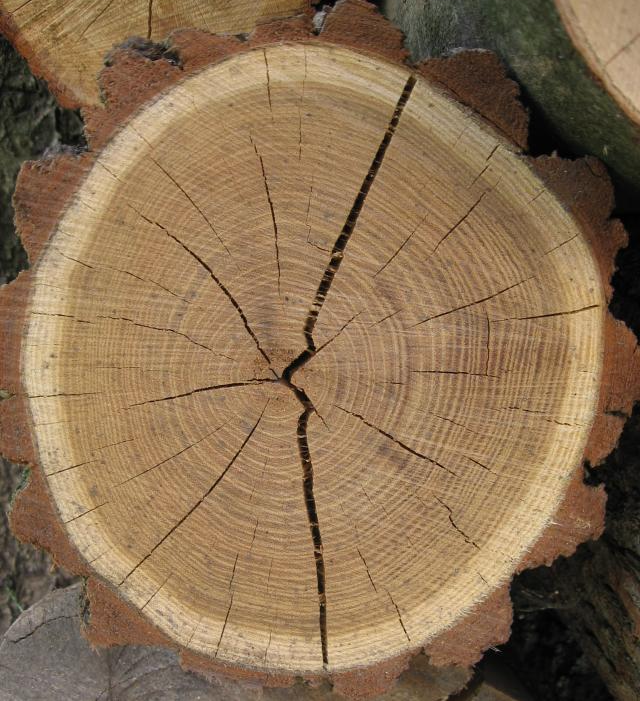 Stavba stonky drevín
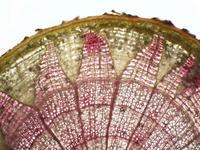 KÔRA
LYKO
DREVO
LETORUHY
Podľa nich môžeme zistiť vek zoťatého stromu. 
Na jar majú bunky tenké steny – tvoria svetlé drevo, v lete majú hrubšie steny – tvoria tmavé drevo.
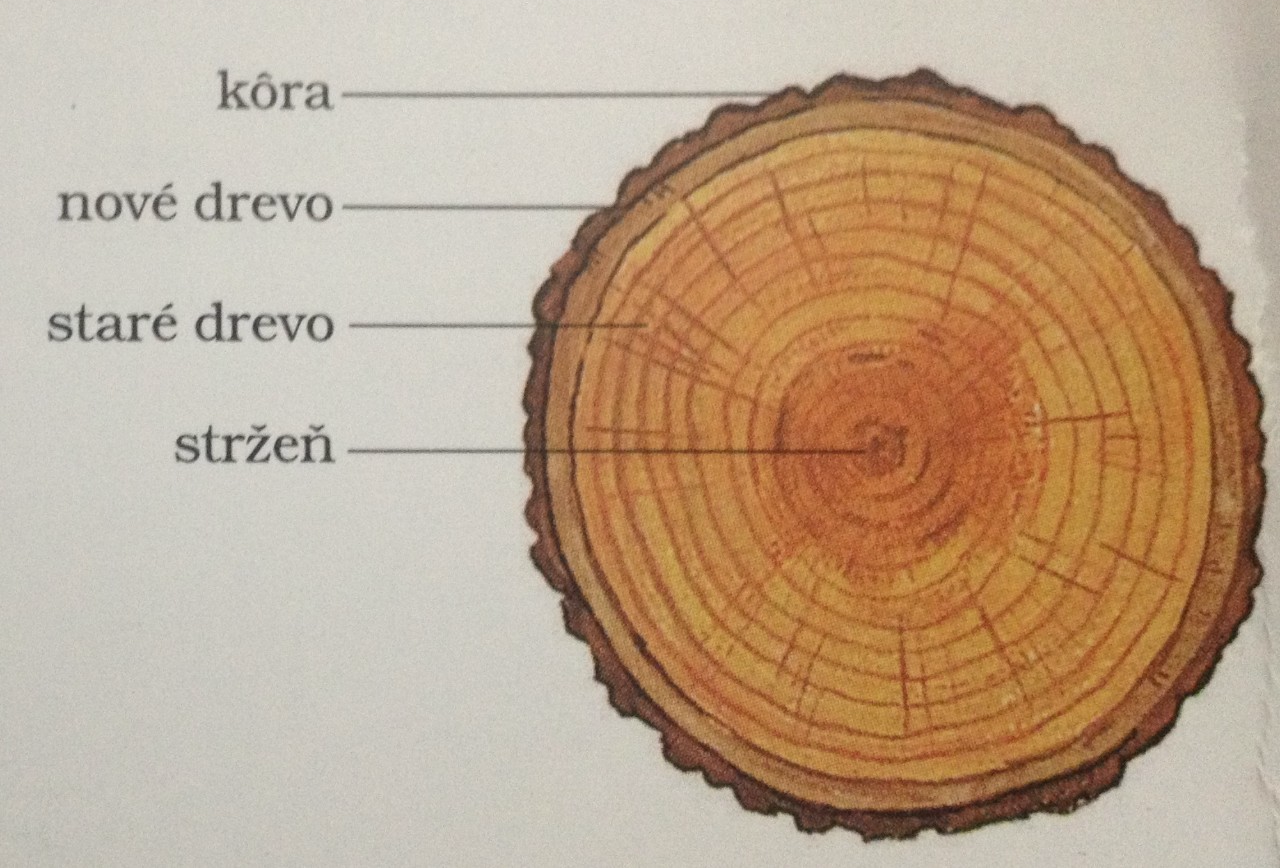 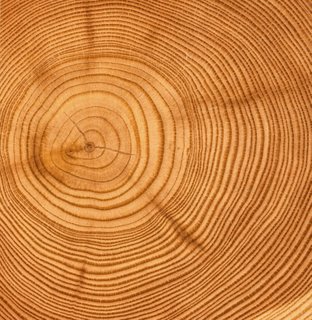 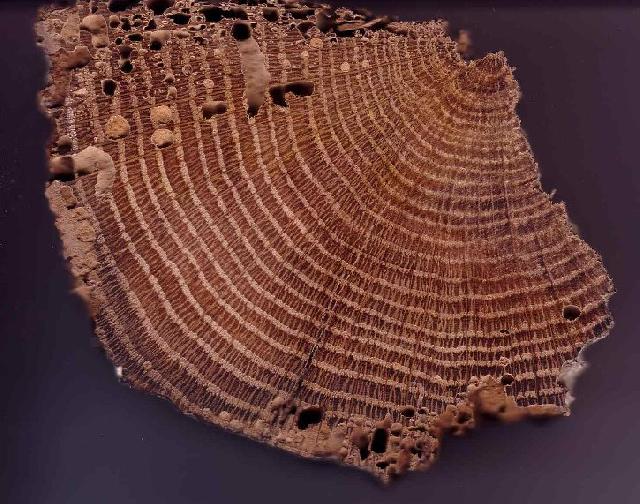 Typy dužinatých stoniek
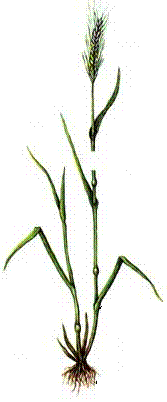 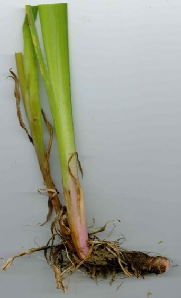 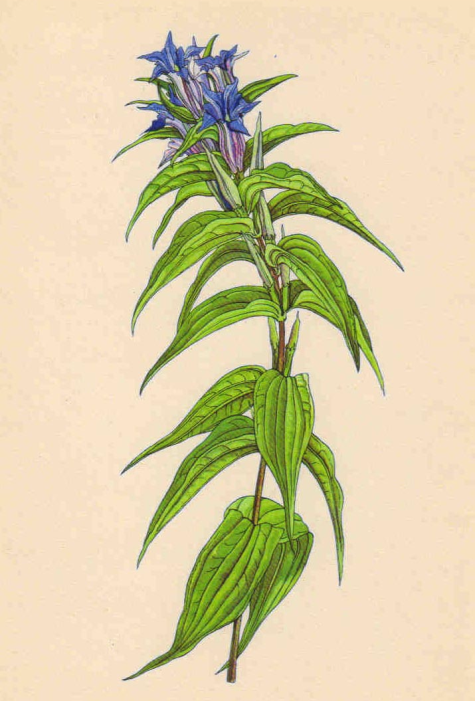 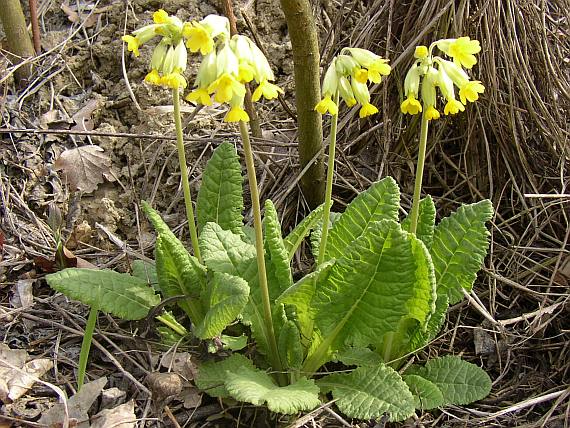 STVOL
bezlistá stonka
STEBLO
dutá článkovaná stonka s kolienkami
BYĽ 
olistená stonka
PODZEMOK
podzemná stonka
Púčiky na stonke – obsahujú delivé pletivo
Vrcholový púčik – je na vrchole stonky, 
     stonka ním rastie do dĺžky
2. Bočné púčiky – vyrastajú z nich bočné 
    stonky, stonka sa rozkonáruje
3. Púčiky listov a kvetov
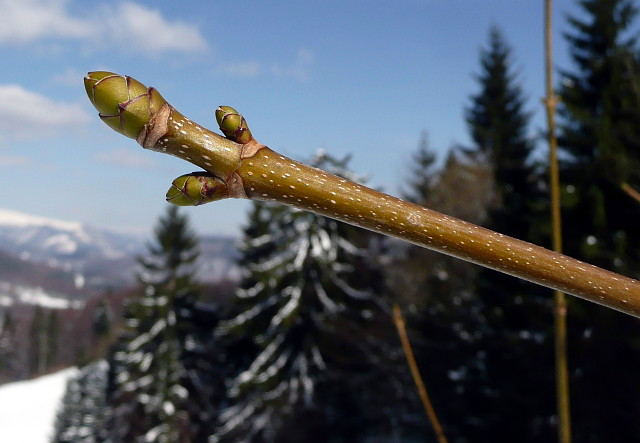 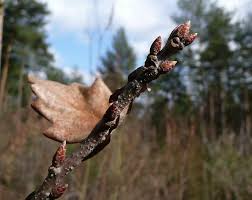 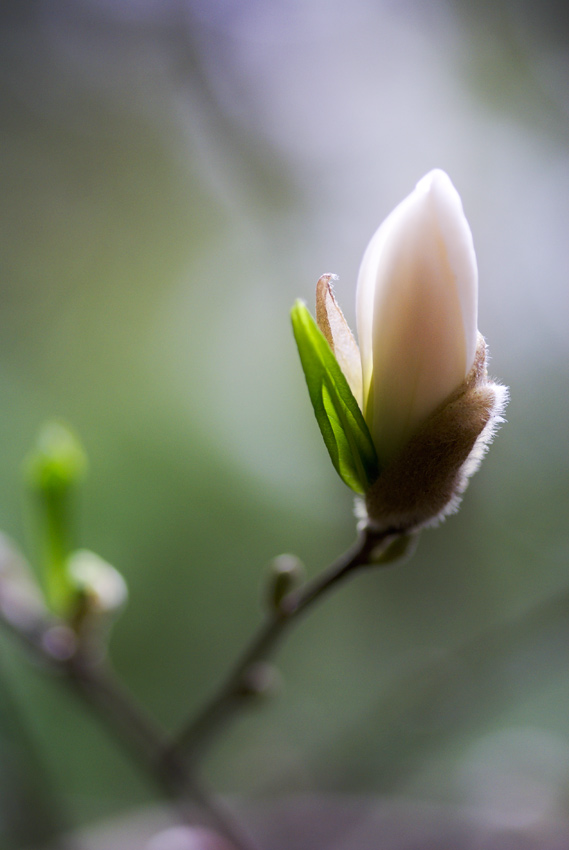 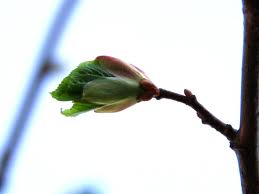 Rozmnožovanie odrezkami stonky
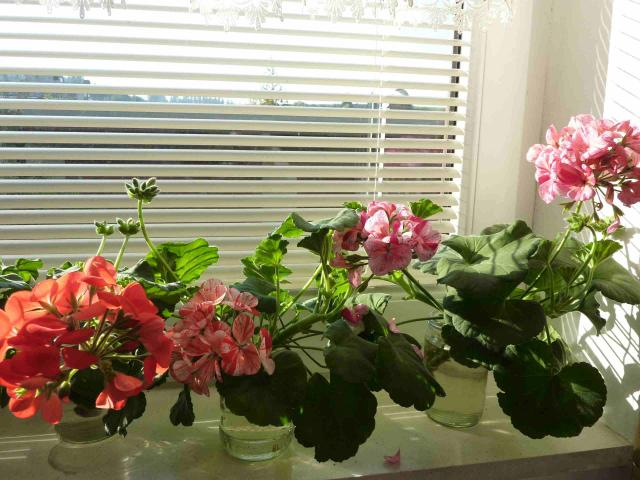 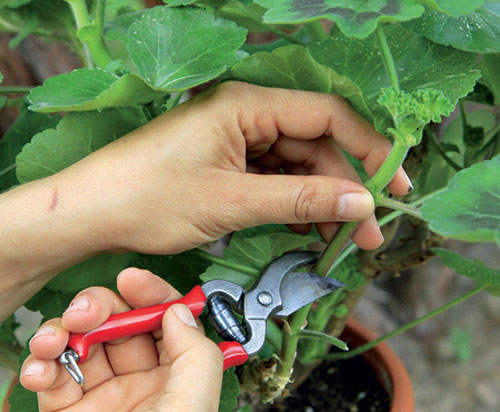 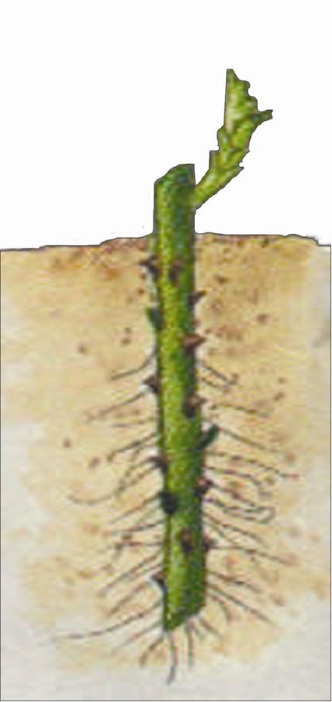 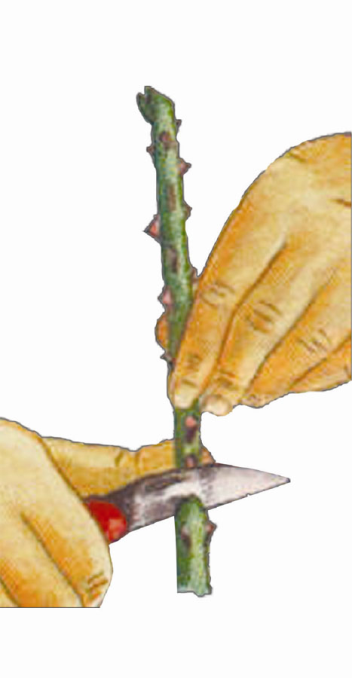 Popíš na obrázku časti bylinnej stonky:
pokožka
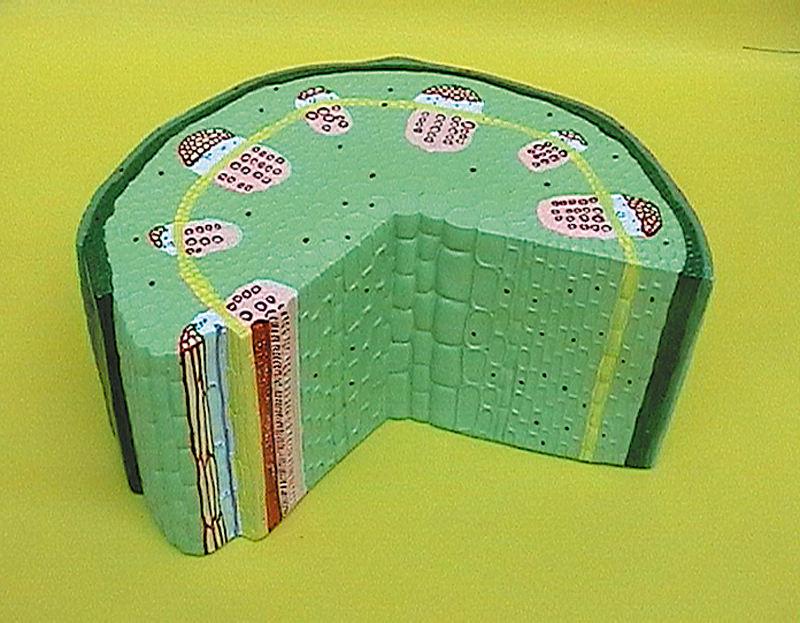 dužina
cievne zväzky
lyko
drevo
Urč typ stonky:
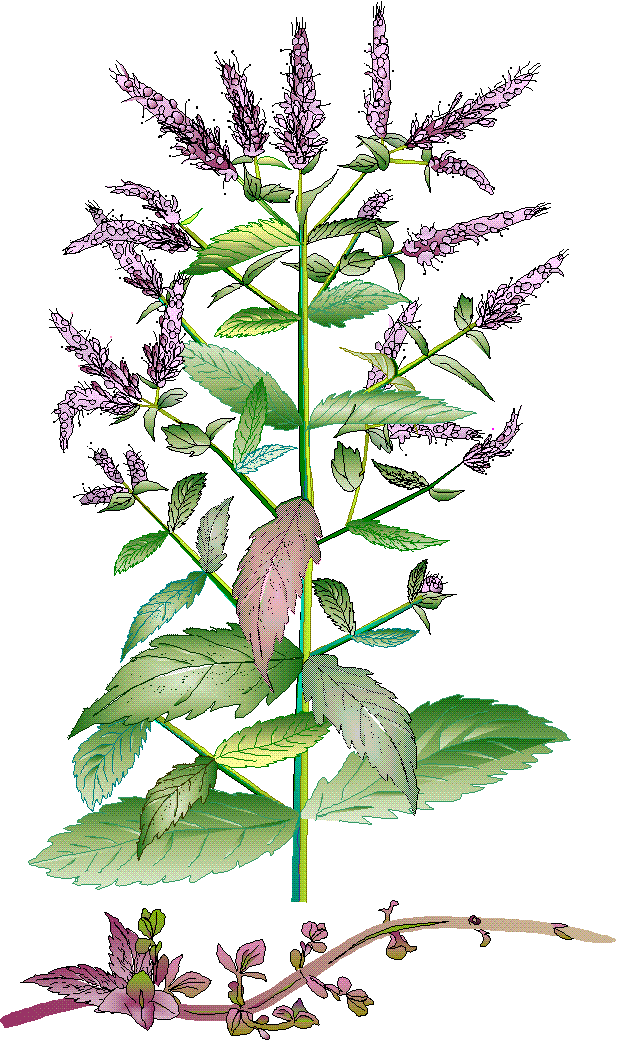 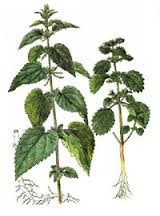 STVOL
BYĽ
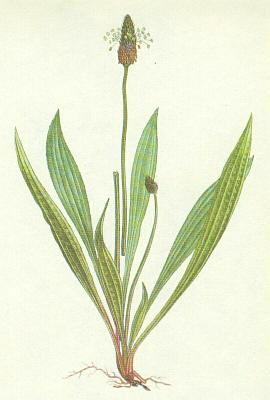 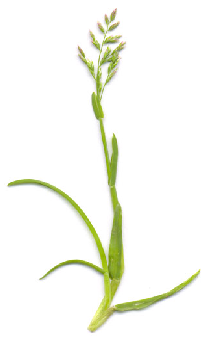 BYĽ
STEBLO
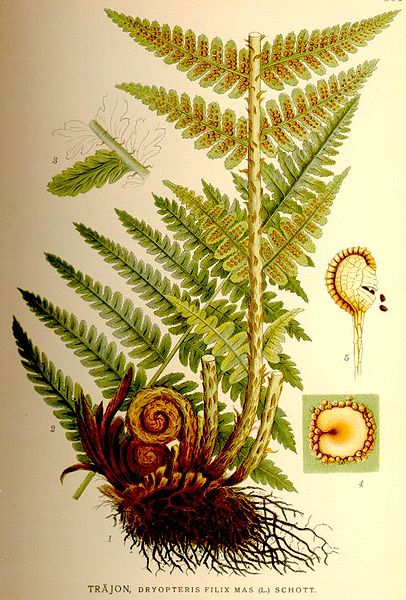 STVOL
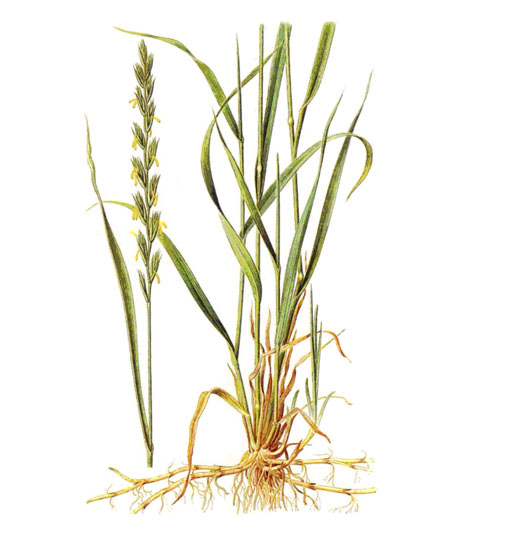 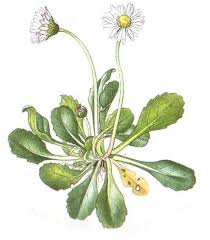 STEBLO
PODZEMOK
nahor
Doplň vety:
listy
plody
Stonka rastie zvisle ..................................
Na stonke vyrastajú ........................, ......................., 					a ................................ 
Prúdia ňou ..................................látok. 
Dub má ............................stonku.
Fazuľa má ............................stonku.
Drevom prúdia roztoky látok z .....................do.................
Lykom prúdia roztoky látok z .....................do....................
kvety
roztoky
drevnatú
dužinatú
koreňov
listov
listov
koreňov
V tajničke je ukrytý názov rastliny s liečivým podzemkom
Názov podzemnej stonky
Stonka je rastlinný.......

Stvol je stonka ........
Časť cievnych zväzkov
    (vedie roztoky nahor)
5. Časť cievnych zväzkov
     (vedie roztoky nadol)
6.  Povrch drevnatej stonky
V tajničke je ukrytý názov rastliny s liečivým podzemkom
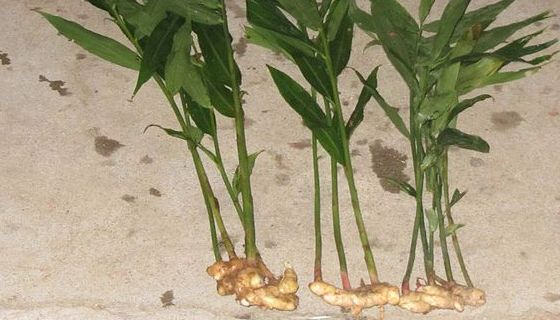 Názov podzemnej stonky
Stonka je rastlinný.......

Stvol je stonka ........
Časť cievnych zväzkov
    (vedie roztoky nahor)
5. Časť cievnych zväzkov
     (vedie roztoky nadol)
6.  Povrch drevnatej stonky
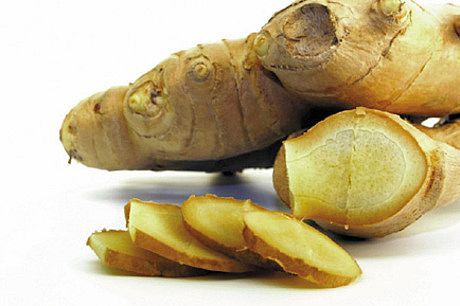 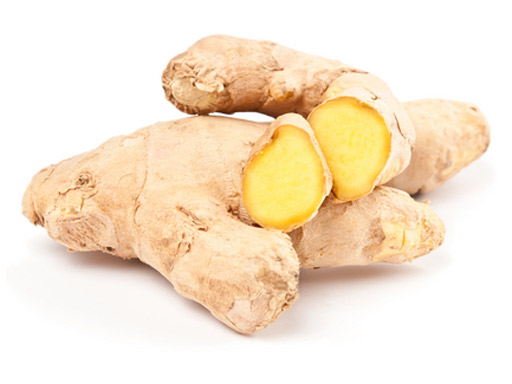